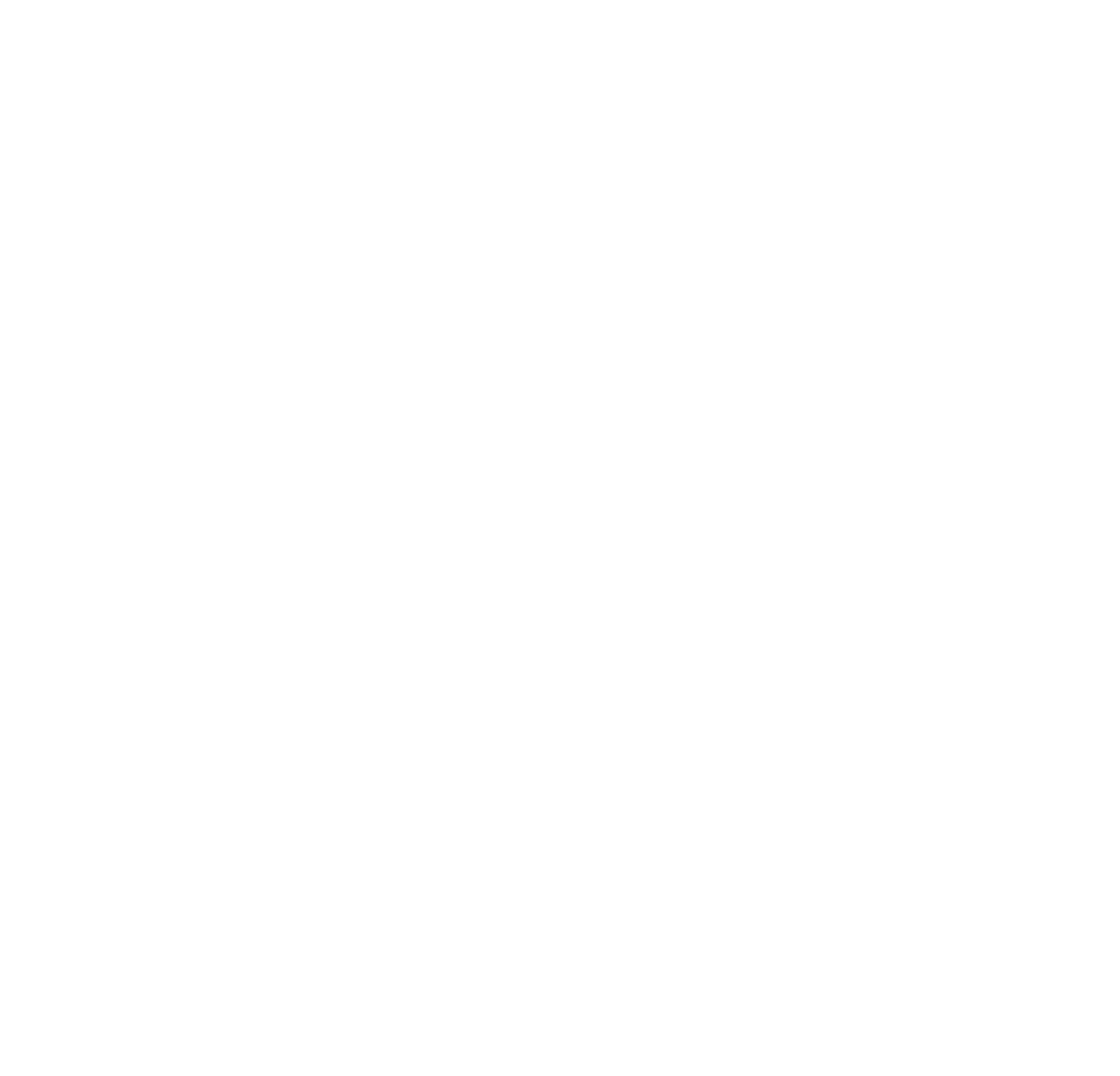 КУРС «Фреймворк React»
Вступ до курсу «Розробка цифрових сервісів на фреймворку REACT»
План
1. Вступ до JSX
2. Рендеринг елементів
3. Компоненти і пропси
Лекція 1
[Speaker Notes: Є кілька речей, які ви повинні знати заздалегідь, перш ніж почати вивчати React. 
Наприклад, якщо ви ніколи раніше не користувалися JavaScript або DOM, я б ближче познайомився з цими елементами, перш ніж спробувати взятися за React.
Ось що я вважаю передумовами React.
Базове знання HTML і CSS .
Базові знання JavaScript і програмування.
Базове розуміння DOM .
Знайомство з синтаксисом і функціями ES6 .
Node.js і npm встановлені глобально.]
декларативна, ефективна і гнучка JavaScript-бібліотека, призначена для створення інтерфейсів користувача. Вона дозволяє компонувати складні інтерфейси з невеликих окремих частин коду — “компонентів”.
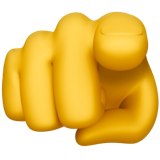 Що таке React?
[Speaker Notes: Що саме ми називаємо React?
Що таке React?
React — це бібліотека JavaScript — одна з найпопулярніших із понад 100 000 зірок на GitHub .
React — це проект із відкритим кодом, створений Facebook.
React використовується для створення інтерфейсів користувача (UI) на фронтенді додатків.
React — це рівень перегляду програми MVC (контролер перегляду моделі)

Одним із найважливіших аспектів React є те, що ви можете створювати компоненти , які є схожими на власні елементи HTML, які можна багаторазово використовувати, для швидкого й ефективного створення інтерфейсів користувача. React також оптимізує те, як дані зберігаються та обробляються, використовуючи стан і props .]
Щоб налаштувати create-react-app, запустіть наступний код у вашому терміналі, на один каталог вище від того, де ви хочете розмістити проект.
Як створити додаток React?
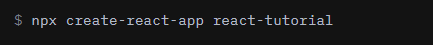 Після завершення встановлення перейдіть до щойно створеного каталогу та запустіть проект.
Create React App — це комфортний осередок для вивчення React, а також це найкращий шлях щоб почати будувати нові односторінкові додатки за допомогою React.
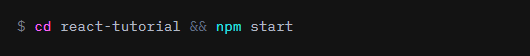 Після виконання цієї команди з’явиться нове вікно localhost:3000 з новою програмою React.
[Speaker Notes: Facebook створив Create React App , середовище, яке попередньо налаштовано з усім необхідним для створення програми React. 
Він створить живий сервер розробки, використовуватиме Webpack для автоматичної компіляції React, JSX і ES6, автоматично додаватиме префікси до файлів CSS і використовуватиме ESLint для тестування та попередження про помилки в коді.
Додаток Create React дуже добре підходить для початку роботи як для початківців, так і для великих корпоративних програм, але він не ідеальний для кожного робочого процесу. Ви також можете створити власні налаштування Webpack для React.
Create React App не опрацьовує бекенд логіку чи логіку баз данних, а лише надає команди для побудови фронтенду, тому ви можете використовувати його з будь-яким бекендом. Під капотом він використовує Babel та webpack, але вам не треба нічого знати про них.]
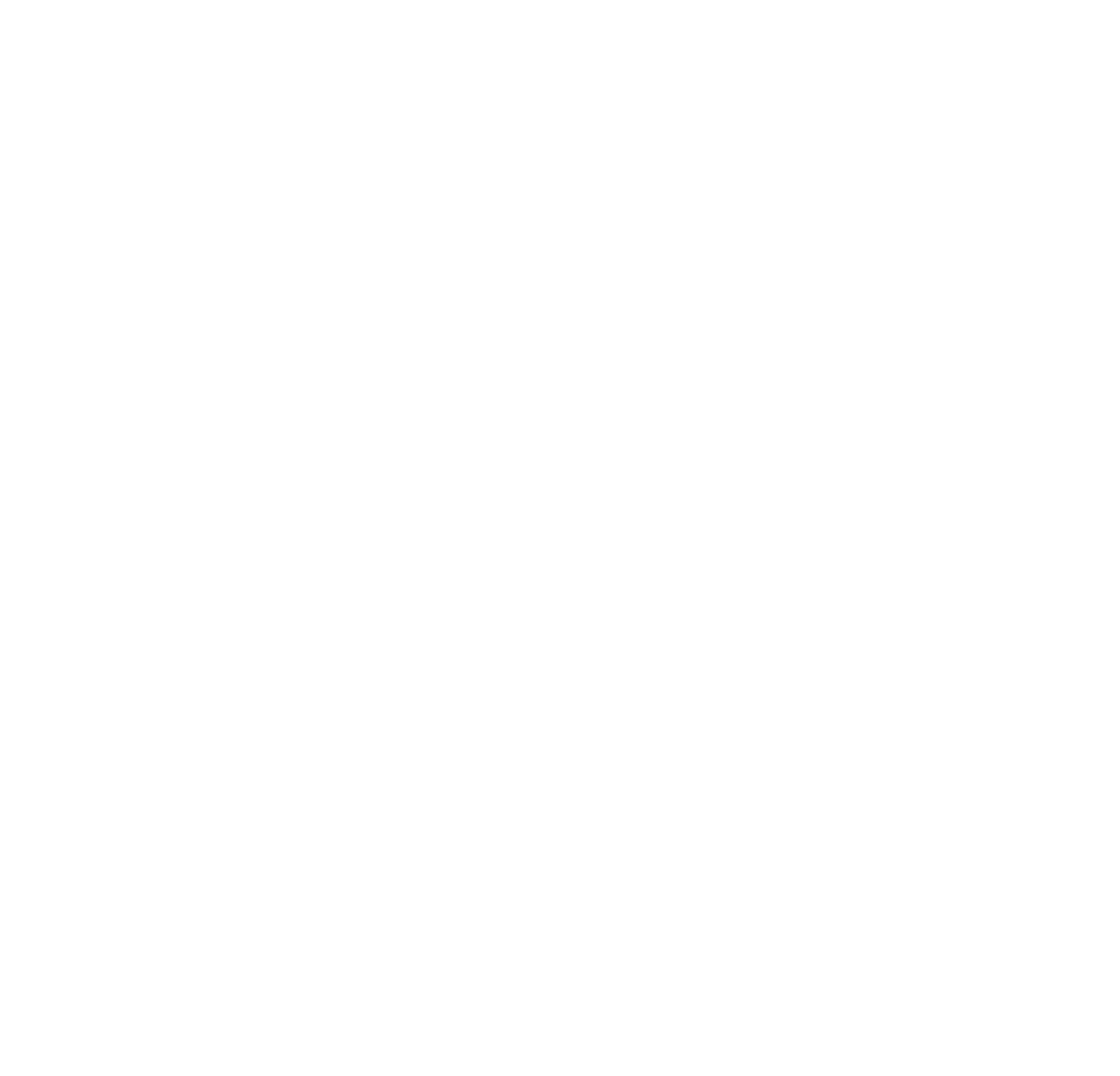 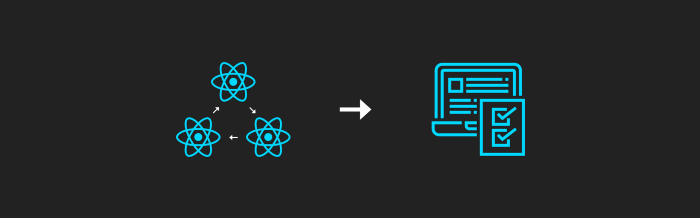 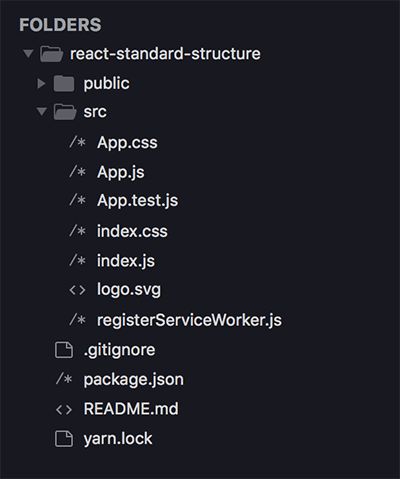 Структура каталогів додатку на React
[Speaker Notes: Якщо ви заглянете в структуру проекту, ви побачите каталог /publicі /src разом зі звичайними node_modules, .gitignore, README.md і package.json.
У /public, нашим важливим файлом є index.html, який дуже схожий на статичний index.html файл, 
який ми створили раніше – просто root div. Цього разу бібліотеки чи скрипти не завантажуються. 
/src Каталог міститиме весь наш код React.]
Розглянемо оголошення змінної:
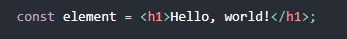 React використовує той факт, що логіка виводу пов’язана з іншою логікою інтерфейсу користувача: як обробляються події, як змінюється стан з часом і як дані готуються для рендерингу.
React розділяє відповідальність між вільно зв’язаними одиницями, що містять обидві технології і називаються “компонентами”, замість того, щоб штучно відокремити технології.
Що таке JSX?
React не вимагає використання JSX, але більшість людей цінують його за візуальну допомогу при роботі з інтерфейсом користувача в коді JavaScript. Він також дозволяє React показати зрозуміліші повідомлення про помилки та попередження.
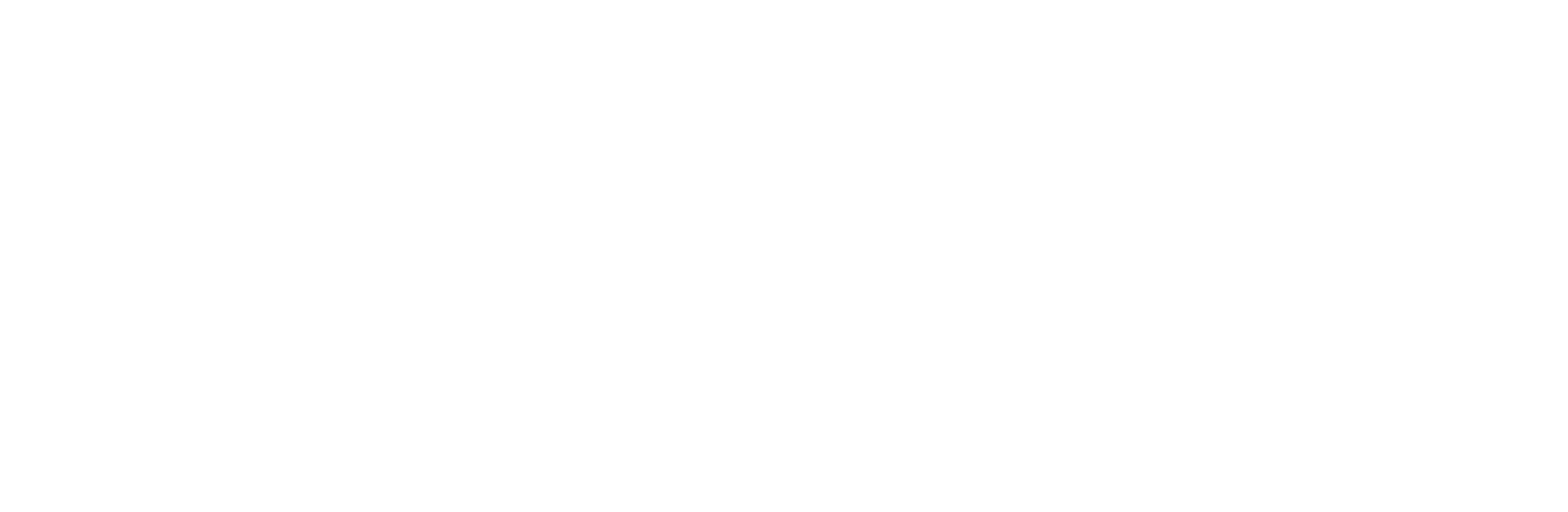 [Speaker Notes: Цей кумедний синтаксис тегів не є ні рядком, ні HTML.
Він має назву JSX, і це розширення синтаксису для JavaScript. 
Ми рекомендуємо використовувати його в React, щоб описати, як повинен виглядати інтерфейс користувача. 
JSX може нагадувати мову шаблонів, але з усіма перевагами JavaScript.]
У прикладі нижче ми оголошуємо змінну name, а потім використовуємо її в JSX, обертаючи її у фігурні дужки:
Вставка виразів у JSX
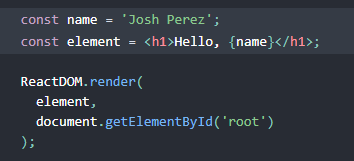 [Speaker Notes: ви можете помістити будь-який валідний JavaScript вираз всередину фігурних дужок у JSX. 
Наприклад, 2 + 2, user.firstName, або formatName(user) є валідними виразами JavaScript.]
У наведеному нижче прикладі ми вставляємо результат виклику функції JavaScript, formatName(user) в елемент <h1>.
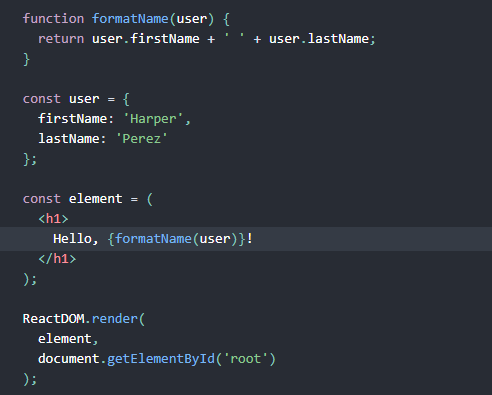 Вставка виразів у JSX
[Speaker Notes: Ми розбиваємо JSX на декілька рядків для покращення читабельності. 
Хоча це не потрібно, ми також рекомендуємо охоплювати його дужками, щоб уникнути проблем, пов’язаних з автоматичною вставкою крапки з комою.]
Це означає, що ви можете використовувати JSX всередині if виразів і циклів for, присвоювати його змінним, приймати його як аргументи і повертати його з функцій:
Після компіляції вирази JSX стають звичайними викликами функцій JavaScript, що повертають об’єкти JavaScript.
JSX також є виразом
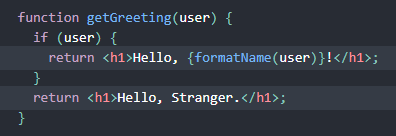 Ви можете використовувати лапки для задання рядкових літералів як атрибутів:
Ви також можете використовувати фігурні дужки, щоб вставити вираз JavaScript у атрибут:
Визначення атрибутів за допомогою JSX
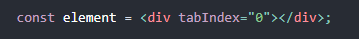 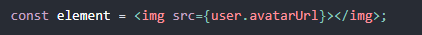 [Speaker Notes: Не вставляйте лапки навколо фігурних дужок, коли вкладаєте вираз JavaScript в атрибут. ви повинні використовувати лапки (для рядків) або фігурні дужки (для виразів), але не обидва в одному атрибуті.
Оскільки JSX схожий більше на JavaScript, ніж на HTML, React DOM використовує правило іменування властивостей camelCase замість імен атрибутів HTML.
Наприклад, class в JSX стає className, tabindex - tabIndex.]
Якщо тег порожній, ви можете одразу закрити його за допомогою />, як XML:
Теги JSX можуть мати дочірні елементи:
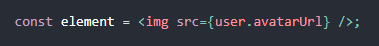 Визначення дочірніх елементів JSX
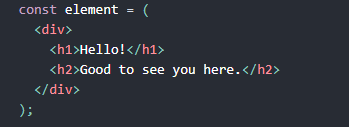 [Speaker Notes: Не вставляйте лапки навколо фігурних дужок, коли вкладаєте вираз JavaScript в атрибут. ви повинні використовувати лапки (для рядків) або фігурні дужки (для виразів), але не обидва в одному атрибуті.
Оскільки JSX схожий більше на JavaScript, ніж на HTML, React DOM використовує правило іменування властивостей camelCase замість імен атрибутів HTML.
Наприклад, class в JSX стає className, tabindex - tabIndex.]
JSX запобігає вставці зловмисного коду (Injection Attack)
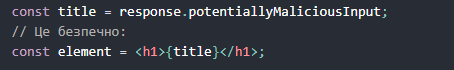 [Speaker Notes: За замовчуванням, React DOM екранує будь-які значення, що включені в JSX, перед їх рендерингом. 
Таким чином, це гарантує, що ви ніколи не включите в код те, що явно не написано у вашому додатку. 
Перед виводом все перетворюється на рядок. Це допомагає запобігти атакам XSS (cross-site-scripting).]
Ці два приклади ідентичні між собою:
Ці два приклади ідентичні між собою:
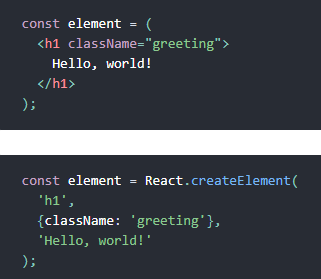 JSX - це об’єкти по суті
[Speaker Notes: React.createElement() виконує кілька перевірок, які допоможуть вам написати код, що не містить помилок, але, по суті, він створює об’єкт.
Ці об’єкти називаються “React-елементами”. ви можете вважати їх описами того, що хочете бачити на екрані. 
React читає ці об’єкти і використовує їх для побудови DOM і підтримки його в актуальному стані.]
Ці два приклади ідентичні між собою:
Рендеринг елемента в DOM
Рендеринг елементів
Припустимо, що у вашому HTML файлі існує <div>:
Елементи — це найменші будівельні блоки React-додатку.

Елемент описує те, що ви хочете бачити на екрані.

На відміну від DOM-елементів, елементи React — звичайні об’єкти, легкі для створення. React DOM бере на себе оновлення DOM для його відповідності React-елементам.
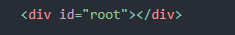 Ми називаємо його “кореневим” DOM вузлом, тому що все всередині нього буде керуватись за допомогою React DOM.
Для рендерингу React-елементу в кореневому DOM вузлі, викличте функцію ReactDOM.render() з React-елементом та кореневим DOM вузлом у якості аргументів:
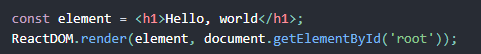 [Speaker Notes: Додатки, створені за допомогою самого лише React, зазвичай мають лише один кореневий вузол DOM. 
Якщо ви інтегруєте React в існуючий додаток — ви можете мати будь-яку кількість ізольованих кореневих DOM вузлів.

На сторінці відобразиться “Hello, world”.]
React-елементи є незмінними. Як тільки елемент створений, ви не можете змінювати його дочірні елементи чи атрибути. Елемент схожий на кадр із фільму: він відображає інтерфейс користувача в певний момент часу.
З нашими поточними знаннями, єдиний спосіб оновити інтерфейс користувача — створити новий елемент і передати його в ReactDOM.render().
Оновлення відображеного елемента
Ці два приклади ідентичні між собою:
Розглянемо наступний приклад годинника:
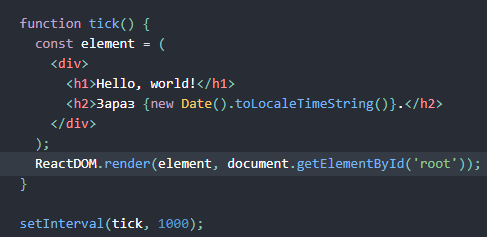 Оновлення відображеного елемента
Він щосекунди викликає ReactDOM.render() у функції зворотнього виклику setInterval().
[Speaker Notes: На практиці, більшість React-додатків викликає ReactDOM.render() лише раз. 
У наступних лекціях ми дізнаємось, як такий код інкапсулюється в компоненти зі станом.
Ми рекомендуємо вам не пропускати ці теми, тому що вони залежать одна від одної.]
Ці два приклади ідентичні між собою:
React DOM порівнює елемент і його дочірні елементи з попередніми та вносить в DOM тільки необхідні зміни для приведення DOM у бажаний стан.
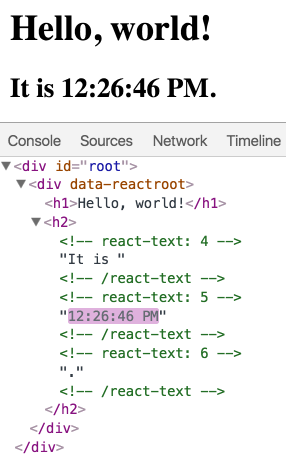 React оновлює лише те, що необхідно
Ви можете пересвідчитись в цьому, перевіривши останній приклад за допомогою інструментів браузера:
[Speaker Notes: Не дивлячись на те, що ми створили елемент, який щосекундно описує структуру дерева інтерфейсу користувача, лише текстовий вузол, вміст якого змінився, оновлюється за допомогою React DOM.

З нашого досвіду — роздуми про те, як інтерфейс користувача має виглядати в будь-який даний момент, а не про те, як він повинен змінюватись протягом часу, виключає цілий клас можливих помилок.]
Найпростішим способом визначення компонента є написання функції JavaScript:
Компоненти і пропси
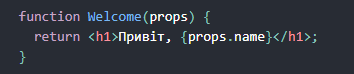 Компоненти дозволяють розділити інтерфейс користувача на незалежні частини, придатні до повторного використання, і сприймати їх як такі, що функціонують окремо один від одного.
Ця функція є валідним React-компонентом, оскільки вона приймає єдиний аргумент “пропс” (скорочено від properties - властивості), який є об’єктом з даними і повертає React-елемент. Такі компоненти ми називаємо “функціональними компонентами”, оскільки вони буквально є JavaScript функціями.
[Speaker Notes: Концептуально компоненти є подібними до функцій JavaScript. 
Вони приймають довільні вхідні дані (так звані “пропси”) і повертають React-елементи, що описують те, що повинно з’явитися на екрані.

Ви також можете використовувати ES6 класи, щоб визначити компонент:
Функціональні та класові компоненти мають деякі додаткові особливості]
Раніше ми зустрічали лише React-елементи, які представляють теги DOM:
Однак елементи можуть також представляти визначені користувачем компоненти:
Коли React бачить елемент, що представляє визначений користувачем компонент, він передає атрибути JSX та дочірні компоненти цьому компоненту як єдиний об’єкт. Ми називаємо цей об’єкт “пропси”.
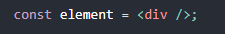 Рендеринг компонентів
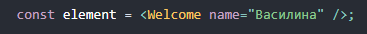 Ці два приклади ідентичні між собою:
Наприклад, код нижче виводить на сторінці “Привіт, Василина”:
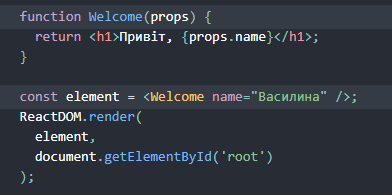 Рендеринг компонентів
Давайте розберемо, що відбувається в цьому прикладі:

1. Ми викликаємо ReactDOM.render() з елементом <Welcome name="Василина" />.
2. React викликає компонент Welcome з пропсом {name: 'Василина’}.
3. Welcome компонент повертає елемент <h1>Привіт, Василина</h1>.
4. React DOM ефективно оновлює DOM для отримання <h1>Привіт, Василина</h1>.
[Speaker Notes: Завжди починайте писати імена компонентів з великої літери.
React розглядає компоненти, що починаються з малих літер, як теги DOM. 
Наприклад, <div /> представляє тег HTML div, але <Welcome /> являє собою компонент і вимагає, щоб Welcome знаходився в області застосування.
Щоб дізнатися більше про причини такої поведінки, прочитайте Поглиблений розгляд JSX.]
Ці два приклади ідентичні між собою:
Компоненти можуть посилатися на інші компоненти під час виведення. Це дозволяє нам використовувати одну і ту ж абстракцію компонентів для будь-якого рівня деталізації. Кнопка, форма, діалогове вікно, екран: у React-додатках всі вони зазвичай виражаються як компоненти.
Наприклад, ми можемо створити компонент App, що відрендерить компонент Welcome багато разів:
Композиція компонентів
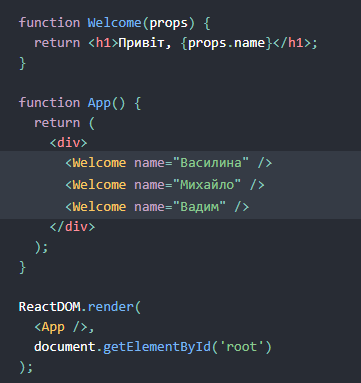 [Speaker Notes: Як правило, нові React-додатки мають єдиний компонент App, що знаходиться зверху дерева ієрархій елементів. 
Однак, якщо ви інтегруєте React у існуючий додаток, ви можете почати знизу вгору з невеликим компонентом, наприклад Button, і поступово працювати у верхній частині ієрархії перегляду.
Ми рекомендуємо називати пропси з точки зору компонента, а не з контексту, в якому вони використовуються.

Не бійтеся розбивати компоненти на дрібніші компоненти.
Розбиття компонентів може здатися спочатку невдячною роботою. 
Проте, у великих додатках така велика кількість багаторазових компонентів є дуже корисною. 
Суть в тому, що якщо частина вашого інтерфейсу використовується кілька разів (Button,Panel, Avatar), або сама собою досить складна (App, FeedStory,Comment), краще винести її в окремий компонент.]
Всі React-компоненти повинні працювати як чисті функції відносно їхніх пропсів.
Незалежно від того як ви оголосите компонент як функцію чи клас, він ніколи не повинен змінювати свої власні пропси.
Нечиста функція
Чиста функція
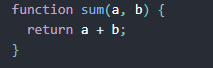 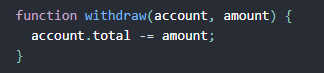 [Speaker Notes: Такі функції називаються “чистими”, оскільки вони не намагаються змінити свої аргументи і завжди повертають один і той же результат для тих же аргументів.

Для порівняння, наступна функція нечиста, оскільки вона змінює свої власні аргументи:
Звичайно, інтерфейси користувачів в додатках динамічні і змінюються з часом. 
У наступній лекції ми представимо нову концепцію “станів”. 
Стан дозволяє React-компонентам змінювати їхній вивід кожного разу у відповідь на дії користувача, відповіді мережі та всього іншого, не порушуючи цього правила.]